セルロース地球スポンジ #CO2排出権付
【提案書】
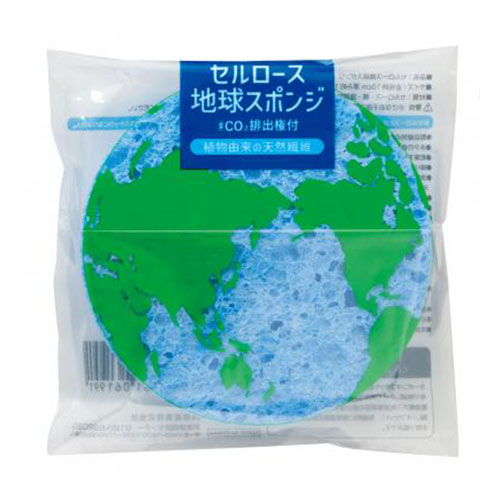 地球をイメージしたパッケージデザインが可愛くもメッセージ性のある、セルロールスポンジです。CO2排出権付きのためこれひとつでCO2排出量1kgがオフセットされます。
特徴
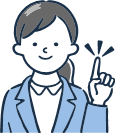 納期
納期スペース
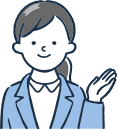 仕様
素材：セルロース・綿・湿潤剤
サイズ：直径約10cm 厚み約1.4cm
包装：名刺ポケット付きデザインポリ袋入り
お見積りスペース
お見積